স্বাগতম
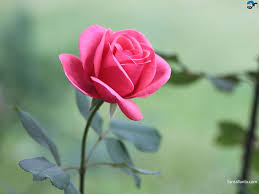 শিক্ষক পরিচিতি
মোহাম্মদ শাহ আলম 
প্রভাষক  অর্থনীতি
মোজাদ্দেদীয়া ইসলামিয়া আলিম মাদ্রাসা
কালিয়াকৈর , গাজীপুর ।
পাঠ পরিচিতি
ইসলামের ইতিহাস
আলিম ২য় বর্ষ 
২য় অধ্যায়
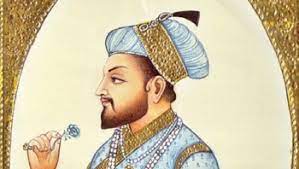 সম্রাট শাহজাহান
পাঠ শিরোনাম
সম্রাট শাহজানের শাসন কৃতিত্ব
শিখনফল
সম্রাট শাহজানের রাজত্ব সম্পর্কে বলতে পারবে ।  
 সম্রাট শাহজানের সাম্রাজ্য বিস্তার সম্পর্কে বলতে পারবে । 
 সম্রাট শাহজানের দাক্ষিনাত্যে  রাজ্য বিস্তার সম্পর্কে বলতে পারবে ।
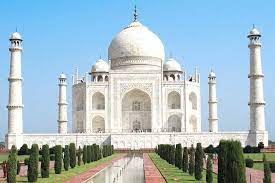 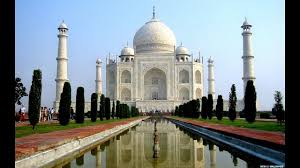 তাজমহল
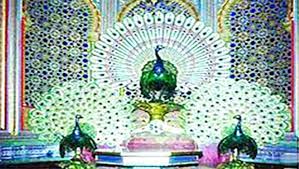 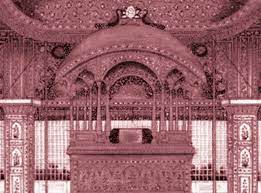 মুয়ূর সিংহাসন
একক কাজ
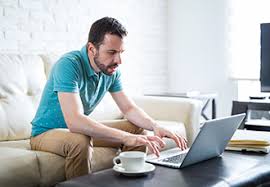 মুঘল সম্রাজ্যের অন্যতম শ্রেষ্ঠ সুলতানের পরিচয় দাও  ।
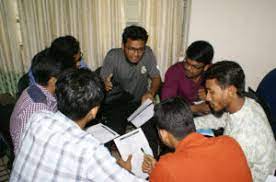 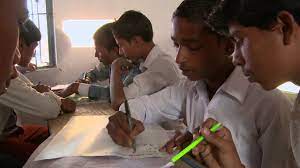 দলীয় কাজ
শিল্প ও স্হাপত্যের পৃষ্ঠপোষক সম্রাট শাহজানের কৃতিত্ব মুল্যায়ন কর ।
 বিদ্রোহীদের দমনে সম্রাট শাহজানের কৃতিত্ব মুলযায়ন কর ।
মূল্যায়ন
তাজমহল সস্পর্কে ব্যাখ্যা দাও । 
 সম্রাজ্ঞী মমতাজ সস্পর্কে আলোচনা কর । 
 মুয়ুর সিংহাসন সস্পর্কে ব্যাখ্যা দাও ।
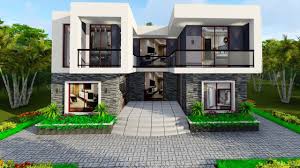 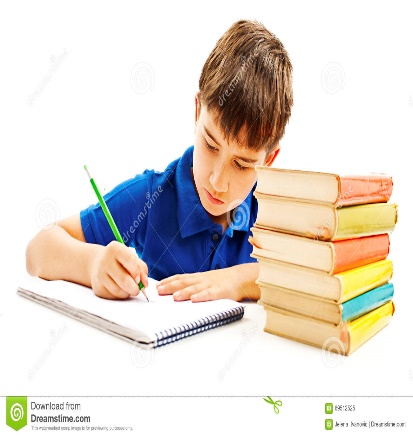 বাড়ীর কাজ
বিদ্যোৎসাহী হিসাবে সম্রাট শাহজাহানের কৃতিত্ব আলোচনা কর । 
 সুশাসক হিসাবে সম্রাট শাহজাহানের  কৃতিত্ব আলোচনা কর ।
ধন্যবাদ
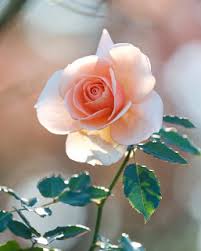